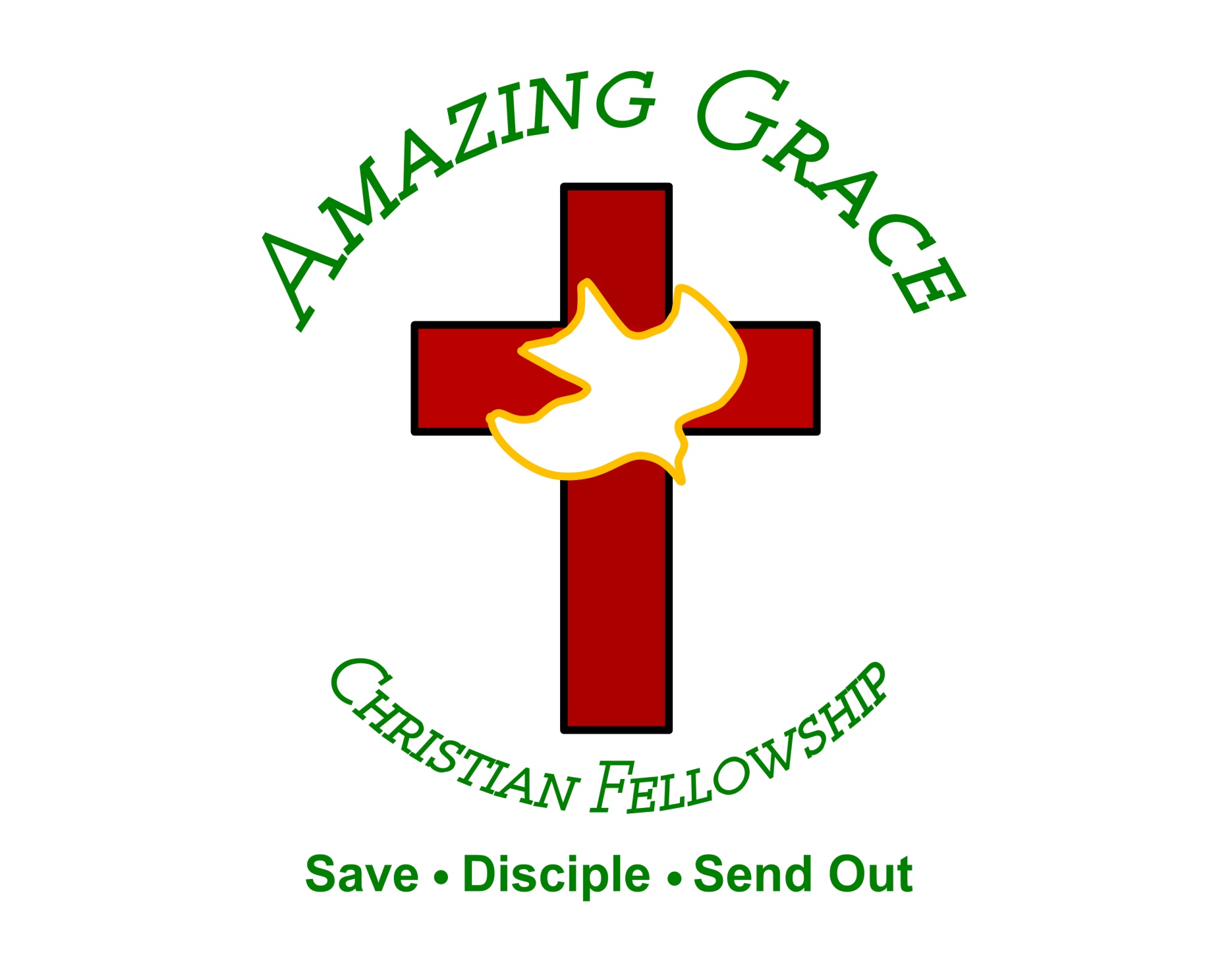 Fear God and Honor the King 
by Pastor Fee Soliven
1 Peter 2:11-17
Wednesday Evening
February 15, 2023
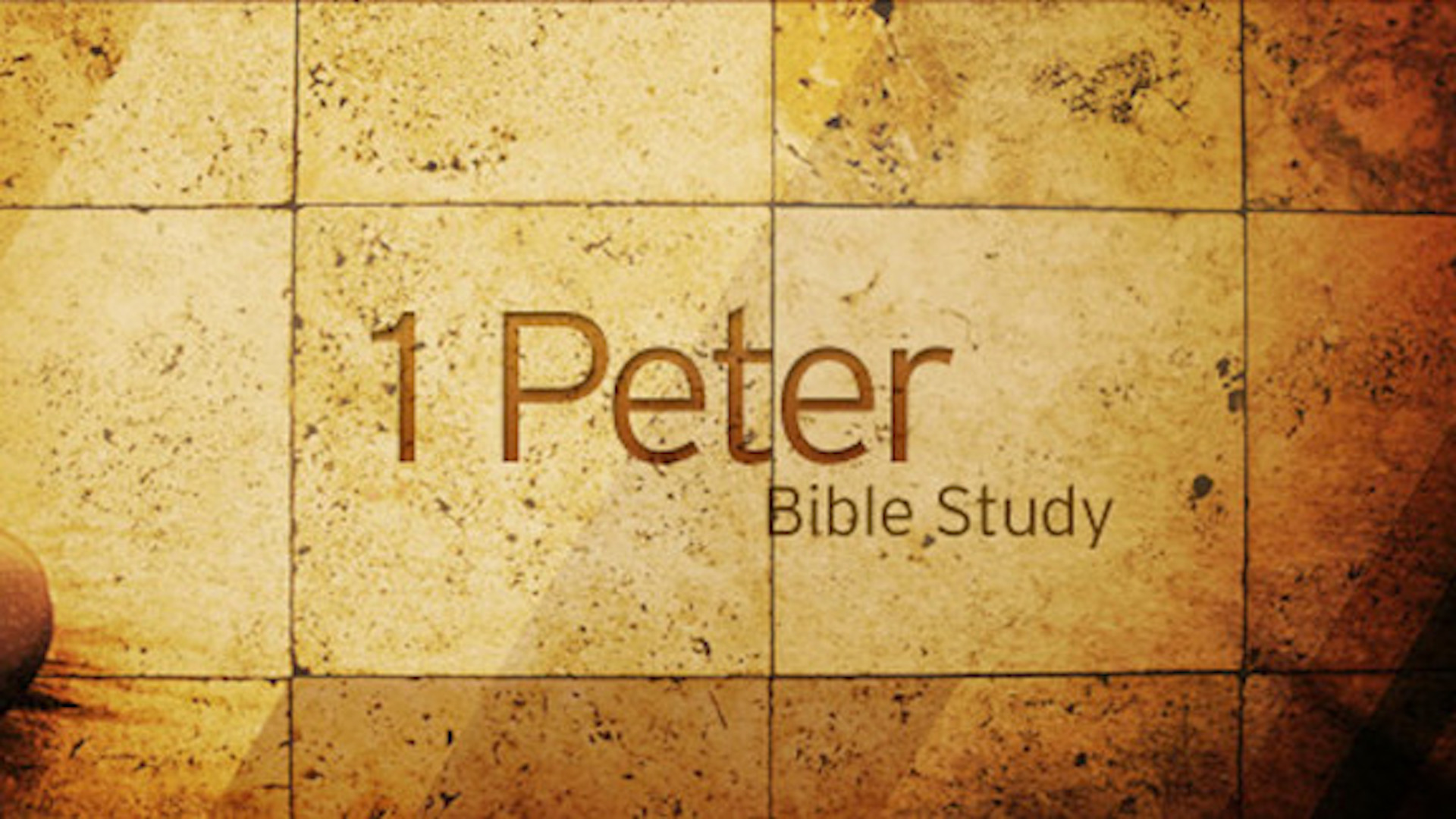 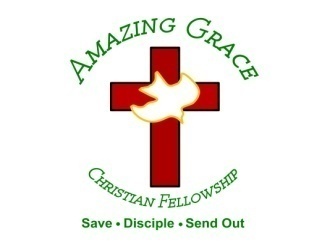 1 Peter 2:11-17
11 Beloved, I beg you as sojourners and pilgrims, abstain from fleshly lusts which war against the soul, 12 having your conduct honorable among the Gentiles, that when they speak against you as evildoers, they may, by your good works which they observe, glorify God in the day of visitation.
13 Therefore submit yourselves to every ordinance of man for the Lord's sake, whether to the king as supreme, 14 or to governors, as to those who are sent by him for the punishment of evildoers and for the praise of those who do good.
15 For this is the will of God, that by doing good you may put to silence the ignorance of foolish men-- 16 as free, yet not using liberty as a cloak for vice, but as bondservants of God. 17 Honor all people. Love the brotherhood. Fear God. Honor the king.
11 Beloved, I beg you as sojourners and pilgrims, abstain from fleshly lusts which war against the soul,
Genesis 23:4
"I am a foreigner and a sojourner among you. Give me property for a burial place among you, that I may bury my dead out of my sight."
Psalm 39:12
"Hear my prayer, O LORD, And give ear to my cry; Do not be silent at my tears; For I am a stranger with You, A sojourner, as all my fathers were”
Galatians 5:19-22
19 Now the works of the flesh are evident, which are: adultery, fornication, uncleanness, lewdness, 20 idolatry, sorcery, hatred, contentions, jealousies, outbursts of wrath, selfish ambitions, dissensions, heresies, 21 envy, murders, drunkenness, revelries, and the like; of which I tell you beforehand, just as I also told you in time past, that those who practice such things will not inherit the kingdom of God.
1 John 2:15-17
15 Do not love the world or the things in the world. If anyone loves the world, the love of the Father is not in him. 16 For all that is in the world--the lust of the flesh, the lust of the eyes, and the pride of life--is not of the Father but is of the world. 17 And the world is passing away, and the lust of it; but he who does the will of God abides forever.
12 having your conduct honorable among the Gentiles, that when they speak against you as evildoers, they may, by your good works which they observe, glorify God in the day of visitation.
Matthew 5:16
“Let your light so shine before men, that they may see your good works and glorify your Father in heaven”
Proverbs 19:1
“Better is the poor who walks in his integrity Than one who is perverse in his lips, and is a fool”
Proverbs 20:7
“The righteous man walks in his integrity; His children are blessed after him”
13 Therefore submit yourselves to every ordinance of man for the Lord's sake, whether to the king as supreme, 14 or to governors, as to those who are sent by him for the punishment of evildoers and for the praise of those who do good.
Romans 13:1-2
1 Let every soul be subject to the governing authorities. For there is no authority except from God, and the authorities that exist are appointed by God. 2 Therefore whoever resists the authority resists the ordinance of God, and those who resist will bring judgment on themselves.
Acts 5:29
“We must obey God rather than human authority”
Exodus 1:17
“But the midwives feared God, and did not do as the king of Egypt commanded them, but saved the male children alive”
Daniel 3:13-18
13 Then Nebuchadnezzar, in rage and fury, gave the command to bring Shadrach, Meshach, and Abed-nego. So they brought these men before the king. 14 Nebuchadnezzar spoke, saying to them, "Is it true, Shadrach, Meshach, and Abed-nego, that you do not serve my gods or worship the gold image which I have set up?
15 Now if you are ready at the time you hear the sound of the horn, flute, harp, lyre, and psaltery, in symphony with all kinds of music, and you fall down and worship the image which I have made, good! But if you do not worship, you shall be cast immediately into the midst of a burning fiery furnace. And who is the god who will deliver you from my hands?"
16 Shadrach, Meshach, and Abed-nego answered and said to the king, "O Nebuchadnezzar, we have no need to answer you in this matter. 17 If that is the case, our God whom we serve is able to deliver us from the burning fiery furnace, and He will deliver us from your hand, O king. 18 But if not, let it be known to you, O king, that we do not serve your gods, nor will we worship the gold image which you have set up."
Acts 4:18-20
18 And they called them and commanded them not to speak at all nor teach in the name of Jesus. 19 But Peter and John answered and said to them, "Whether it is right in the sight of God to listen to you more than to God, you judge. 20 For we cannot but speak the things which we have seen and heard."
15 For this is the will of God, that by doing good you may put to silence the ignorance of foolish men—
16 as free, yet not using liberty as a cloak for vice, but as bondservants of God.
17 Honor all people. Love the brotherhood. Fear God. Honor the king.
1 Thessalonians 4:13-18
13 But I do not want you to be ignorant, brethren, concerning those who have fallen asleep, lest you sorrow as others who have no hope. 14 For if we believe that Jesus died and rose again, even so God will bring with Him those who sleep in Jesus.
15 For this we say to you by the word of the Lord, that we who are alive and remain until the coming of the Lord will by no means precede those who are asleep. 16 For the Lord Himself will descend from heaven with a shout, with the voice of an archangel, and with the trumpet of God. And the dead in Christ will rise first.
17 Then we who are alive and remain shall be caught up together with them in the clouds to meet the Lord in the air. And thus we shall always be with the Lord. 18 Therefore comfort one another with these words.
1 Corinthians 15:50-54
50 Now this I say, brethren, that flesh and blood cannot inherit the kingdom of God; nor does corruption inherit incorruption. 51 Behold, I tell you a mystery: We shall not all sleep, but we shall all be changed-- 52 in a moment, in the twinkling of an eye, at the last trumpet. For the trumpet will sound, and the dead will be raised incorruptible, and we shall be changed.
53 For this corruptible must put on incorruption, and this mortal must put on immortality. 54 So when this corruptible has put on incorruption, and this mortal has put on immortality, then shall be brought to pass the saying that is written: "Death is swallowed up in victory."
20 Again, when a righteous man turns from his righteousness and commits iniquity, and I lay a stumbling block before him, he shall die; because you did not give him warning, he shall die in his sin, and his righteousness which he has done shall not be remembered; but his blood I will require at your hand.
Acts 2:38-39
38 Then Peter said to them, "Repent, and let every one of you be baptized in the name of Jesus Christ for the remission of sins; and you shall receive the gift of the Holy Spirit. 39 For the promise is to you and to your children, and to all who are afar off, as many as the Lord our God will call."
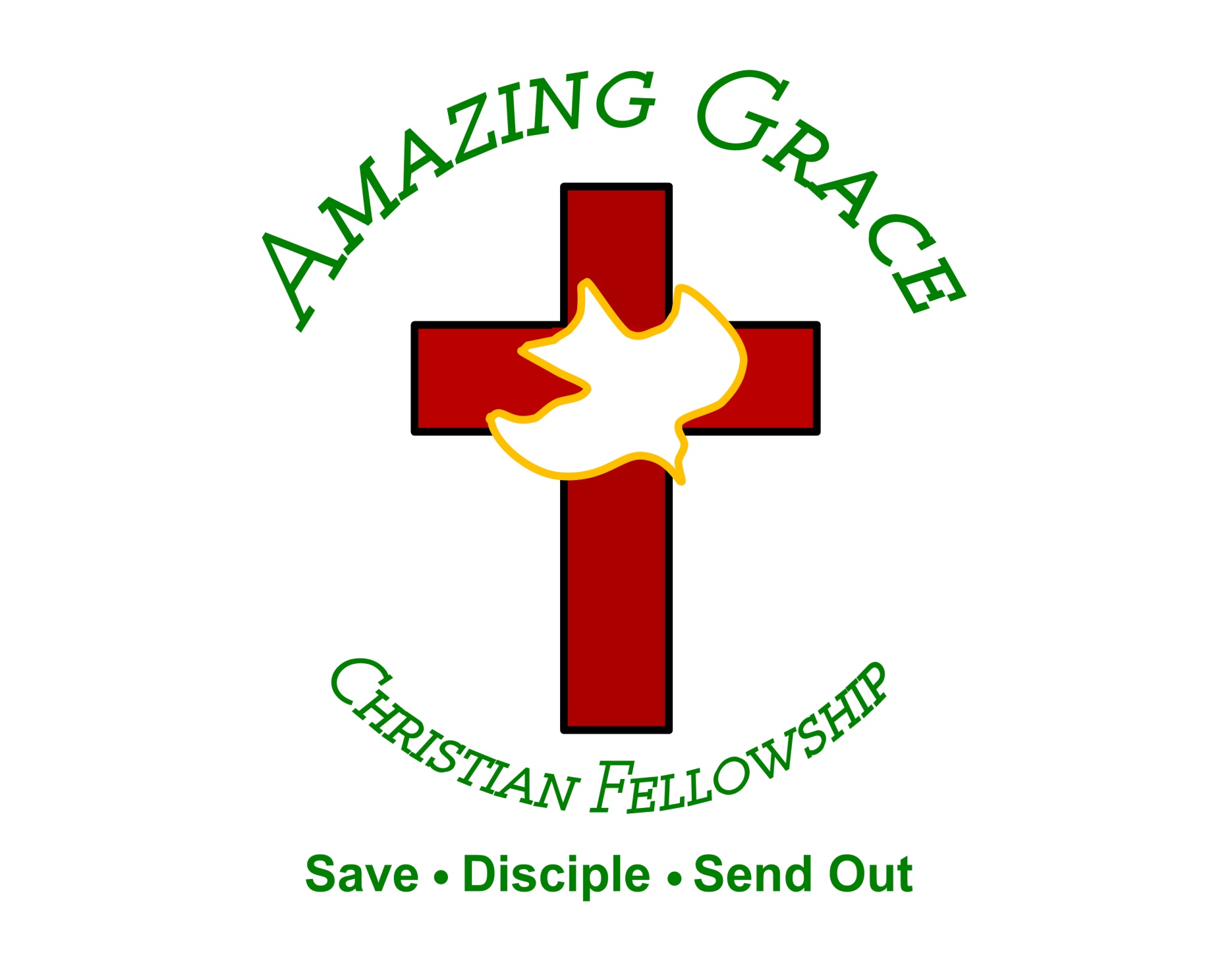